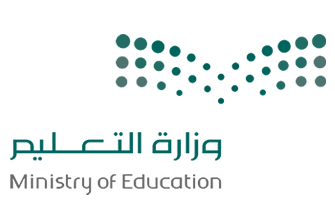 مادة 

المهارات الرقمية
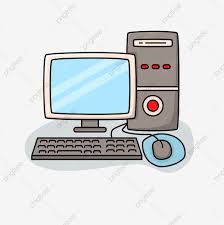 المعلمة 
الهناء الخويلدي
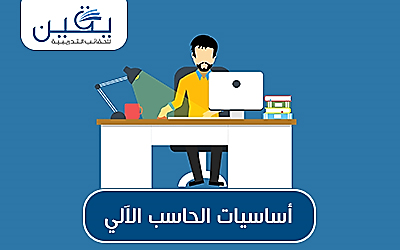 الوحدة الأولى
تعلم الأساسيات
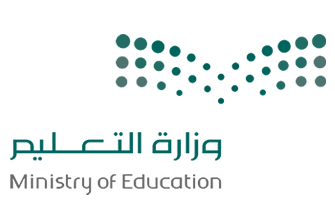 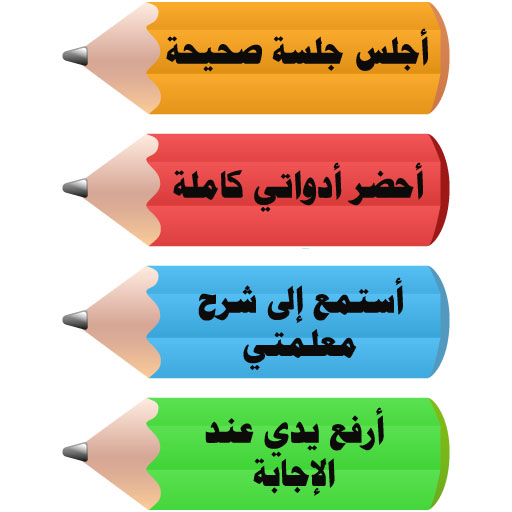 القوانين الصفية
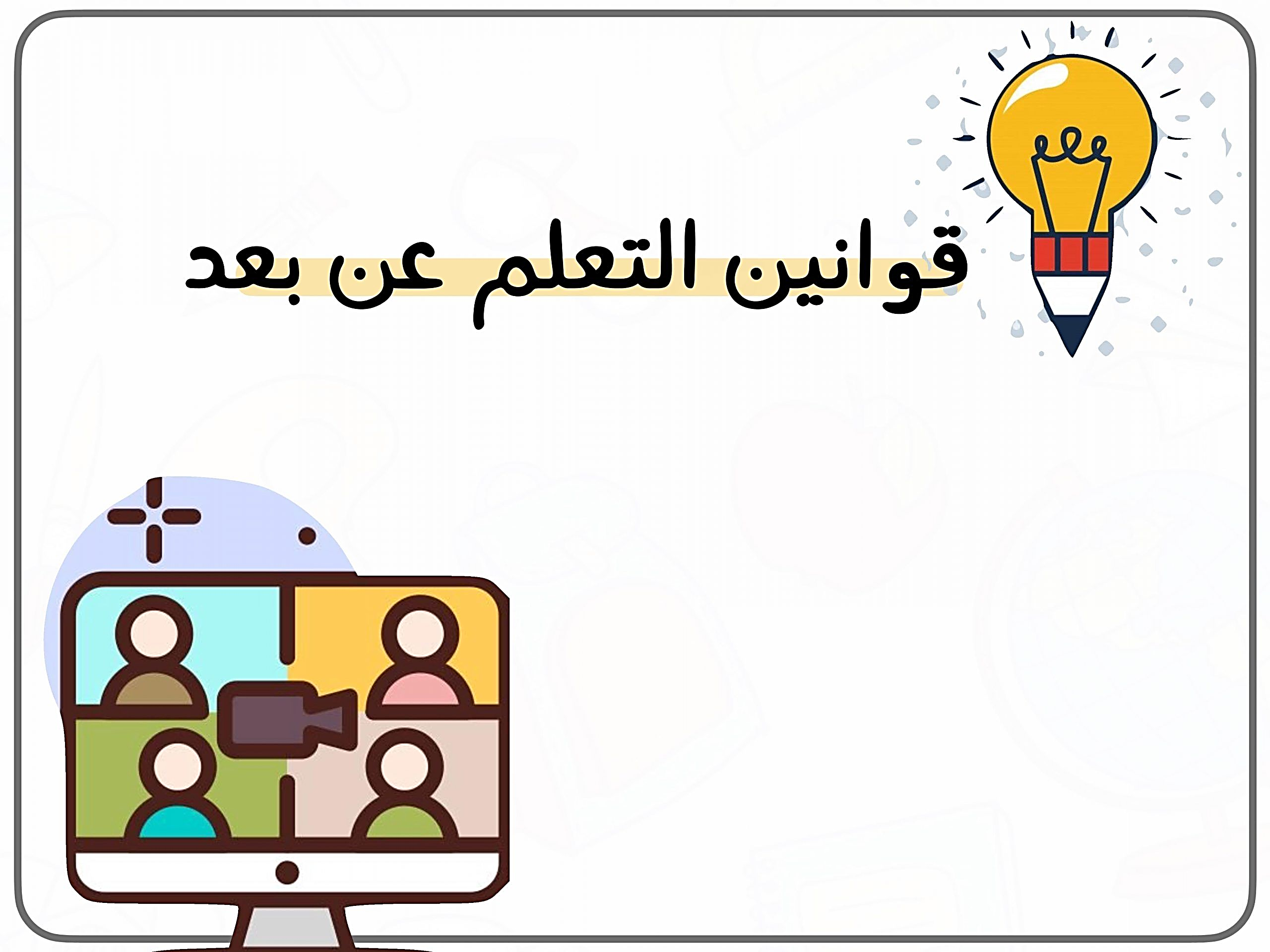 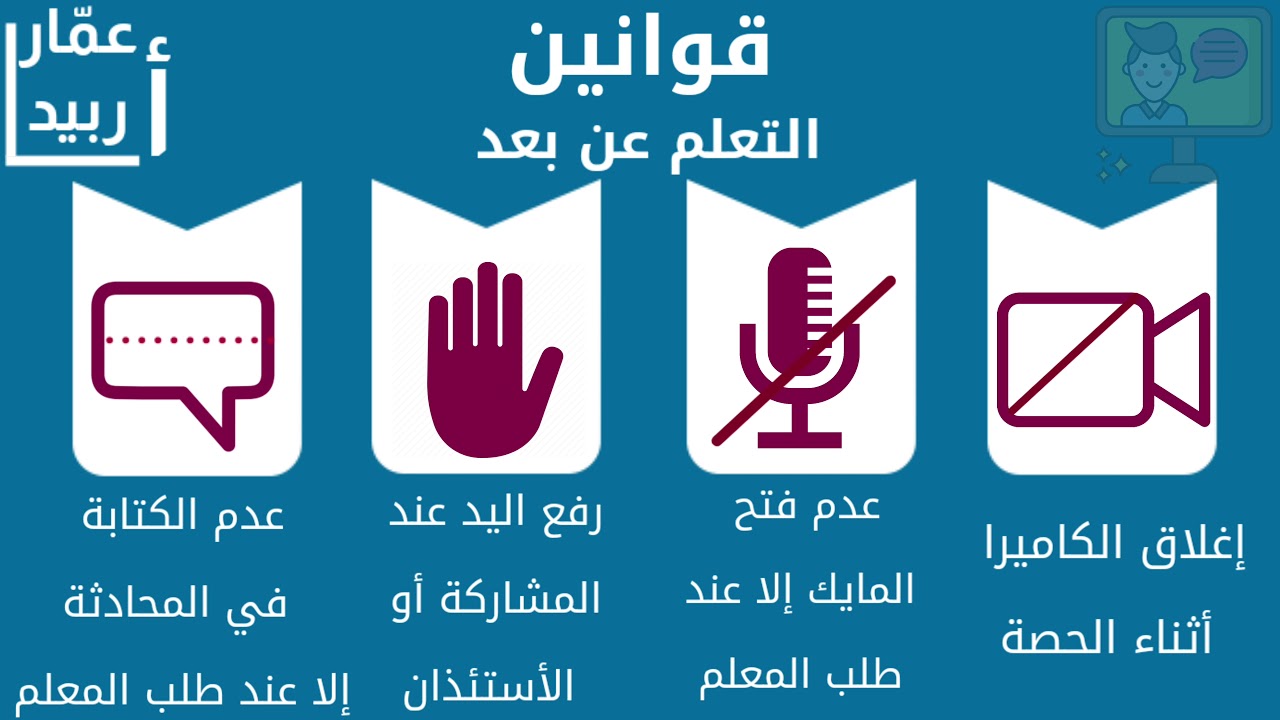 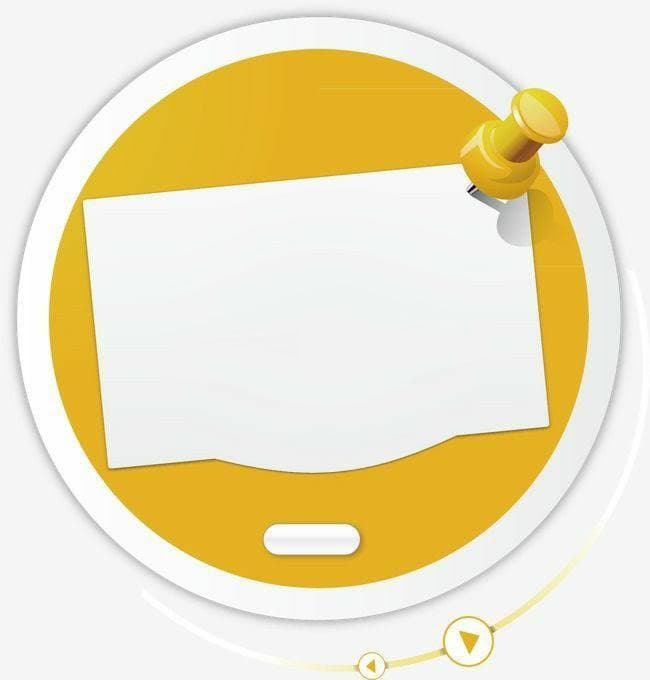 التهيئة والاستعداد
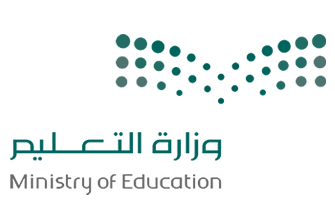 استراتيجية المناقشة والحوار
عدد مجالات الحاسب في حياتنا اليومية؟
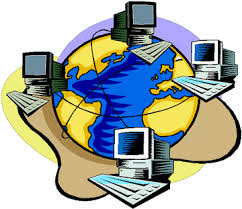 المصارف والمالية والاقتصاد
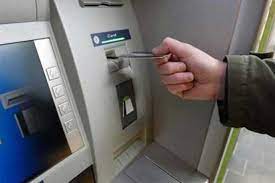 مجالات الحاسب في حياتنا اليومية؟
الطب والصحة
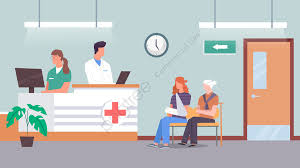 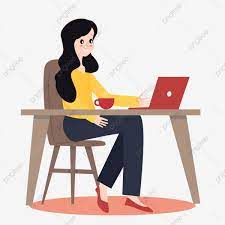 المنزل
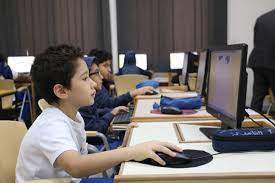 التعليم
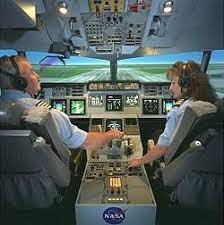 الطيران
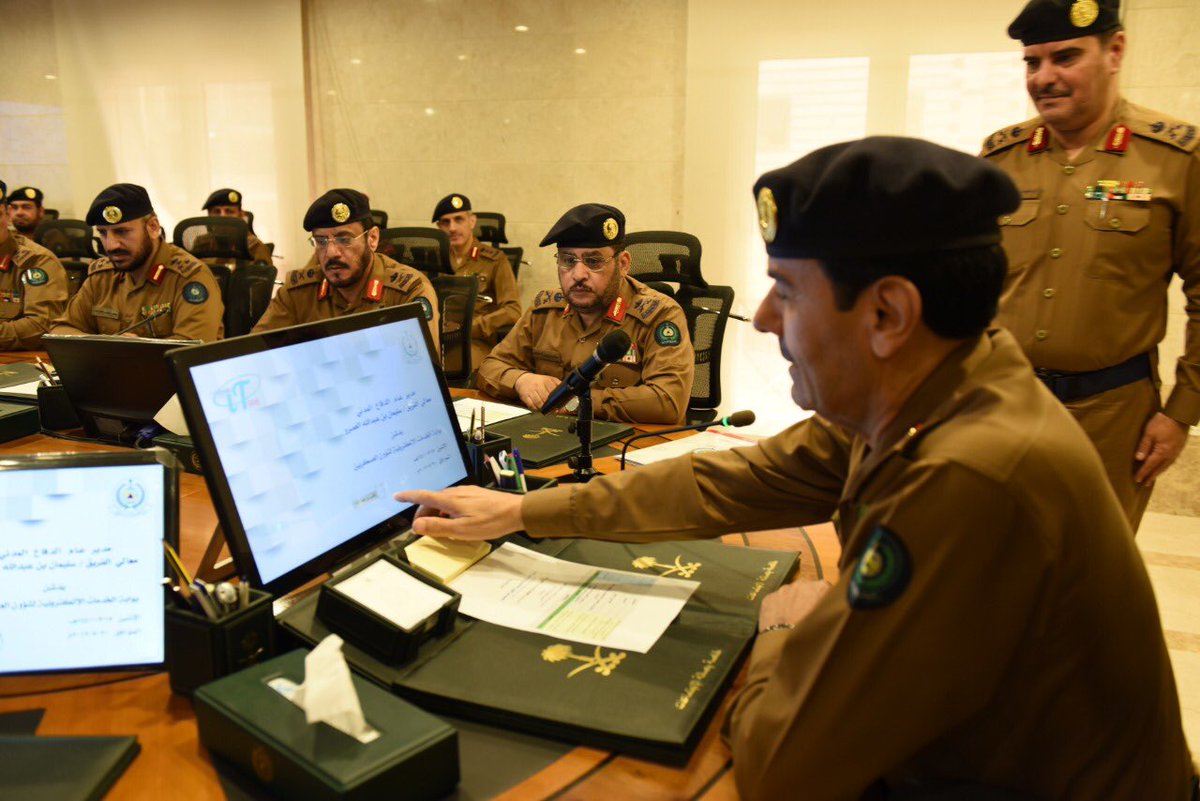 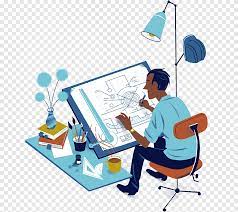 الهندسة والتخطيط
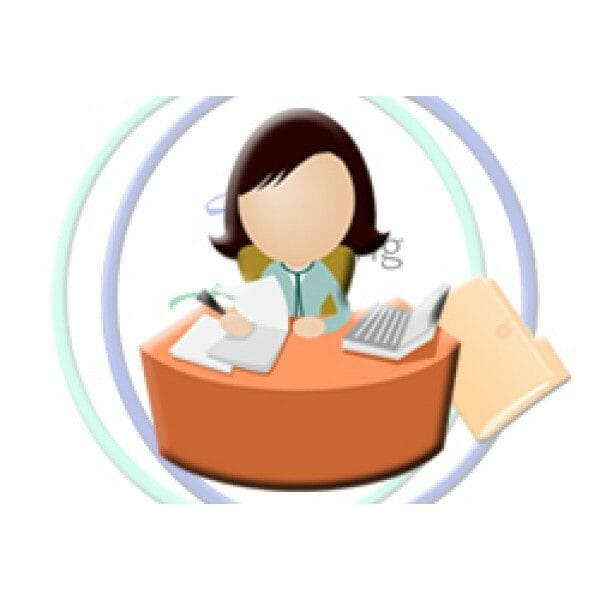 المكاتب والإدارة
المجالات الأمنية والعسكرية
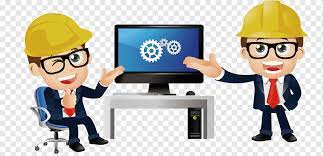 الصناعة والإنتاج
استراتيجية المناقشة والحوار
كيف يتم استخدام الحاسب في التعليم؟
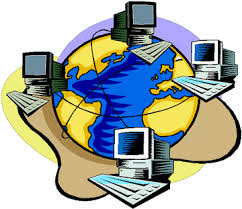 استخدام الحاسب في التعليم ...
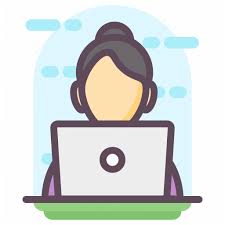 حفظ بيانات المعلمين والطلاب والموظفين
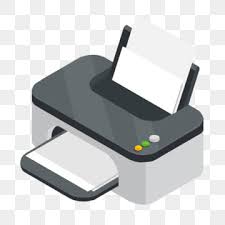 طباعة كشوف الأسماء والدرجات والتقارير
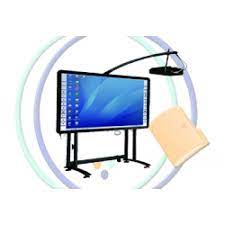 عرض الدروس التعليمية
استخدام الحاسب في التعليم ...
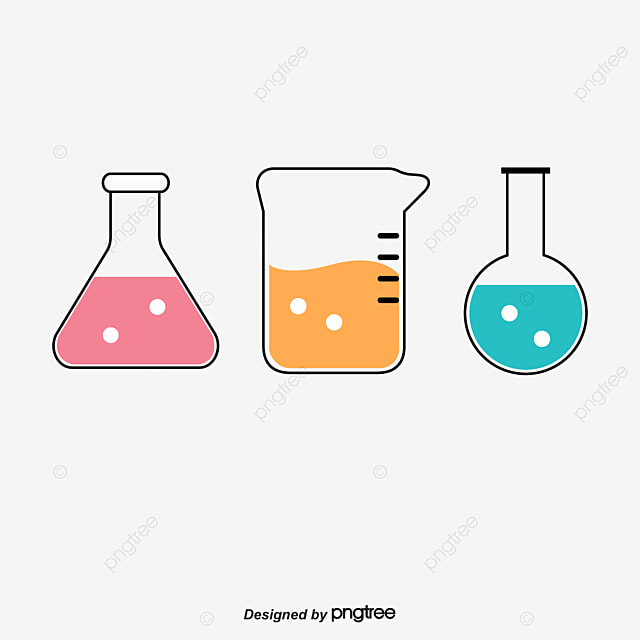 عرض التجارب العلمية بشكل سهل وممتع
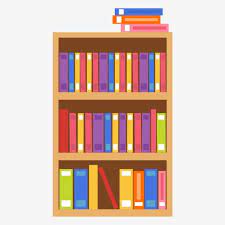 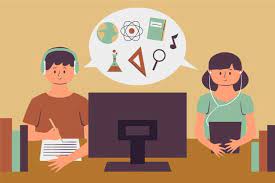 حفظ بيانات الكتب في المكتبة المدرسية
التعلم والحصول على بيانات أوفر من خلال الإنترنت
عصف ذهني
لماذا ندرس المهـارات الرقمية ؟
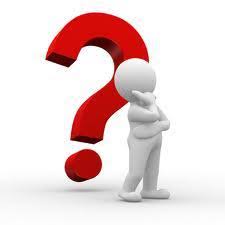 قيمة وطنية ..
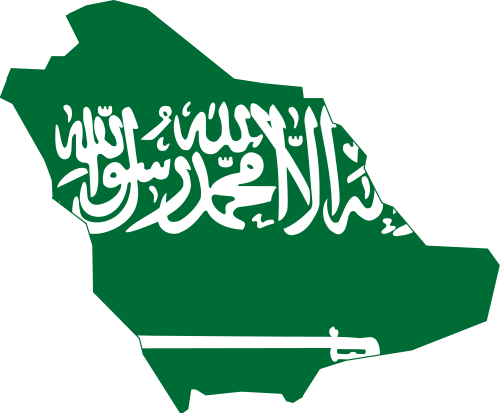 مواكبة لرؤية 2030 التي تدعم 
التعلم الرقمي ودمج التقنية في التعليم
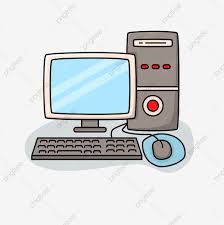 استراتيجية قراءة الصور
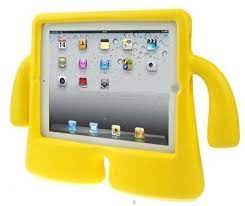 صنف الأجهزة الإلكترونية  التالية :
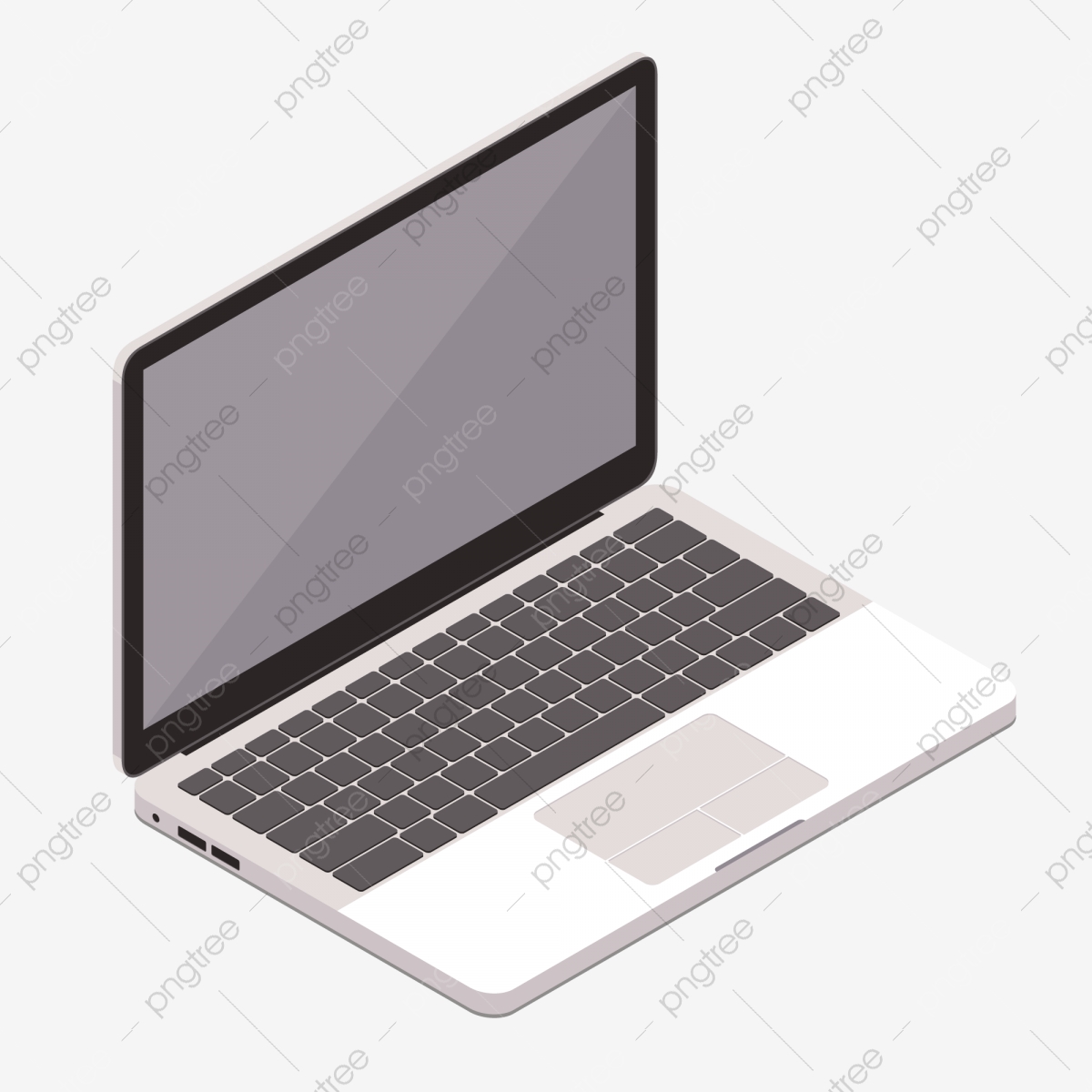 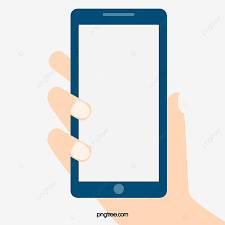 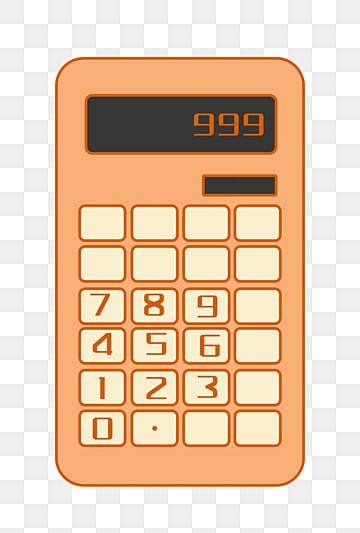 سنتعلم في هذه الوحدة  الأساسيات
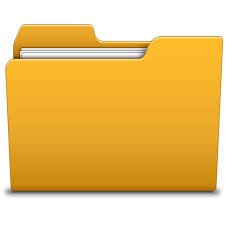 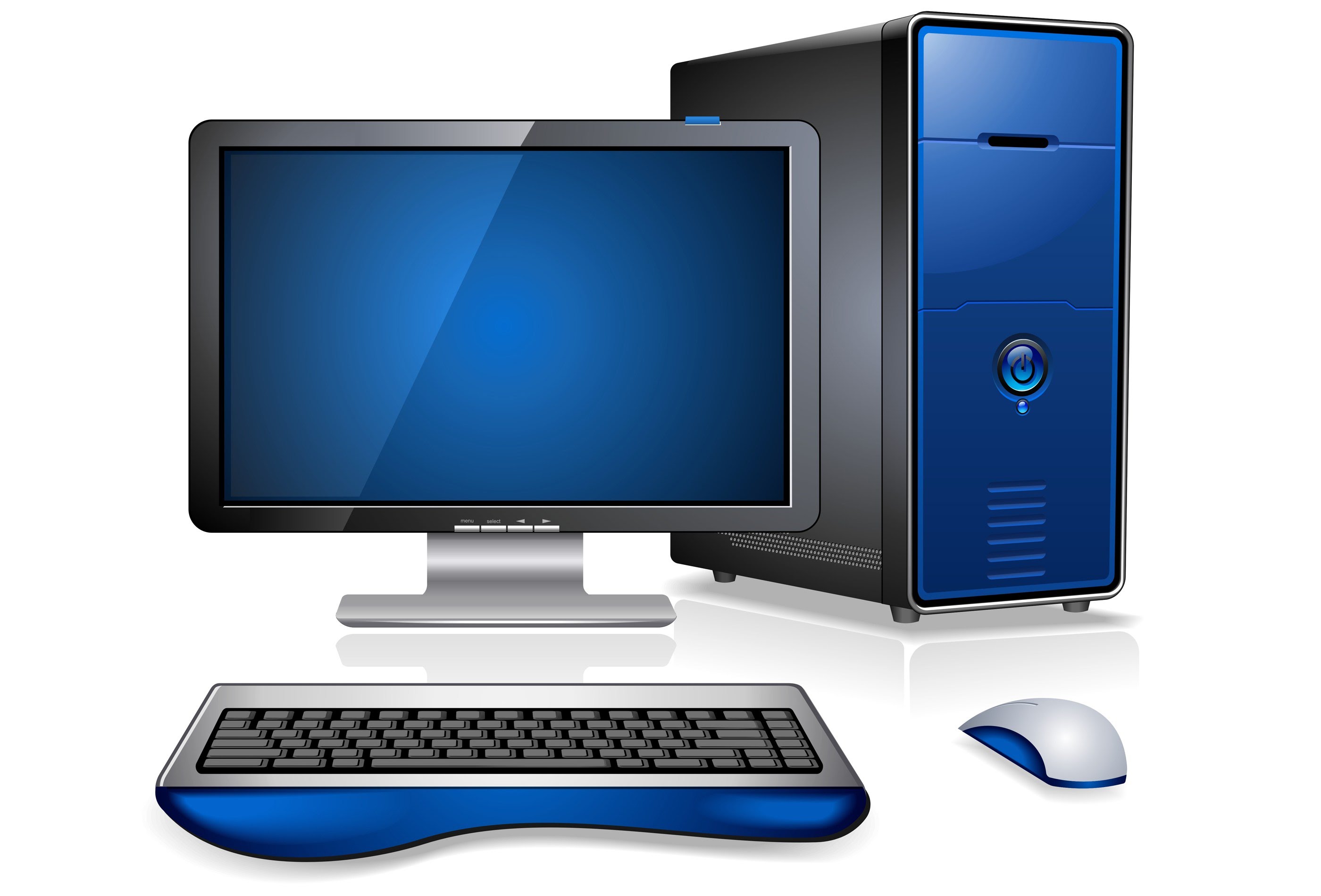 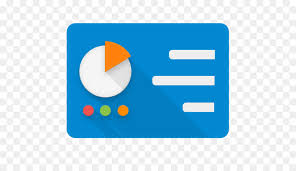 الملفات والمجلدات
الحاسب
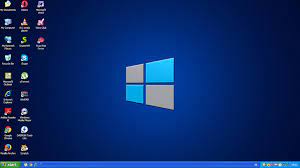 لوحة التحكم
سطح المكتب
اليوم :         التاريخ :    /   / 144  ه    الحصة :          الشعبة :
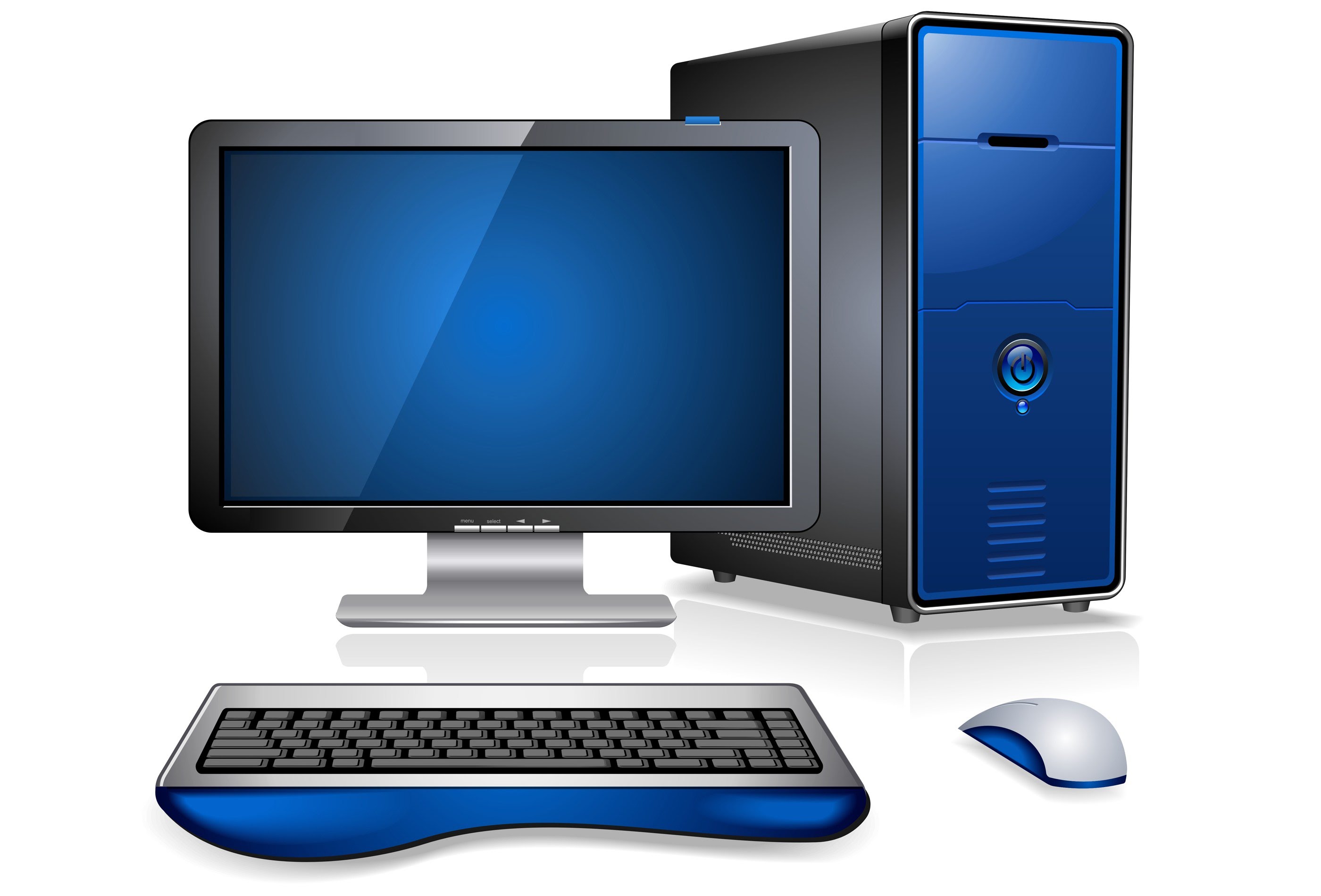 الحاسب
الدرس الأول
سنتعلم في هذه الوحدة :
الأهداف
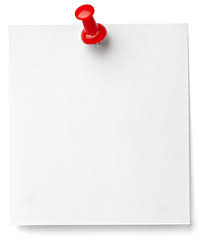 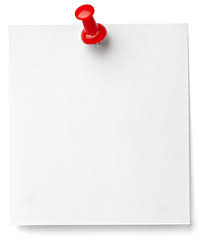 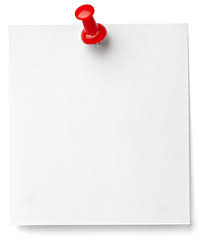 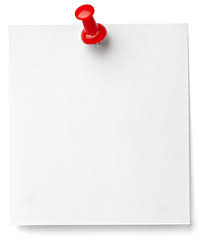 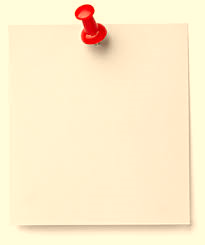 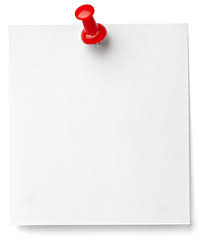 كيفية استعادة أو حذف الملفات والمجلدات بشكل دائم .
فوائد استخدام الملفات والمجلدات المضغوطة
طرق تعديل الاعدادات الأساسية في الحاسب
لماذا ومتى نستخدم الاختصارات للملفات والمجلدات .
الأجهزة الرئيسية والملحقة بالحاسب واستخداماتها
ما الملفات والمجلدات وكيفية استخدامها
استراتيجية العصف الذهني
التمهيد
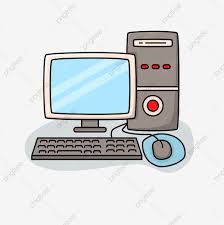 ما هو الحاسب؟
الحاسب
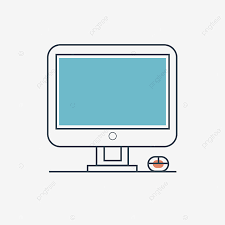 الحاسب هو أحد أنواع الأجهزة الإلكترونية, يمكنه إتباع تعليمات محددة واتخاذ القرارات والقيام بالكثير من الأمور المفيدة .
الحاسب المكتبي
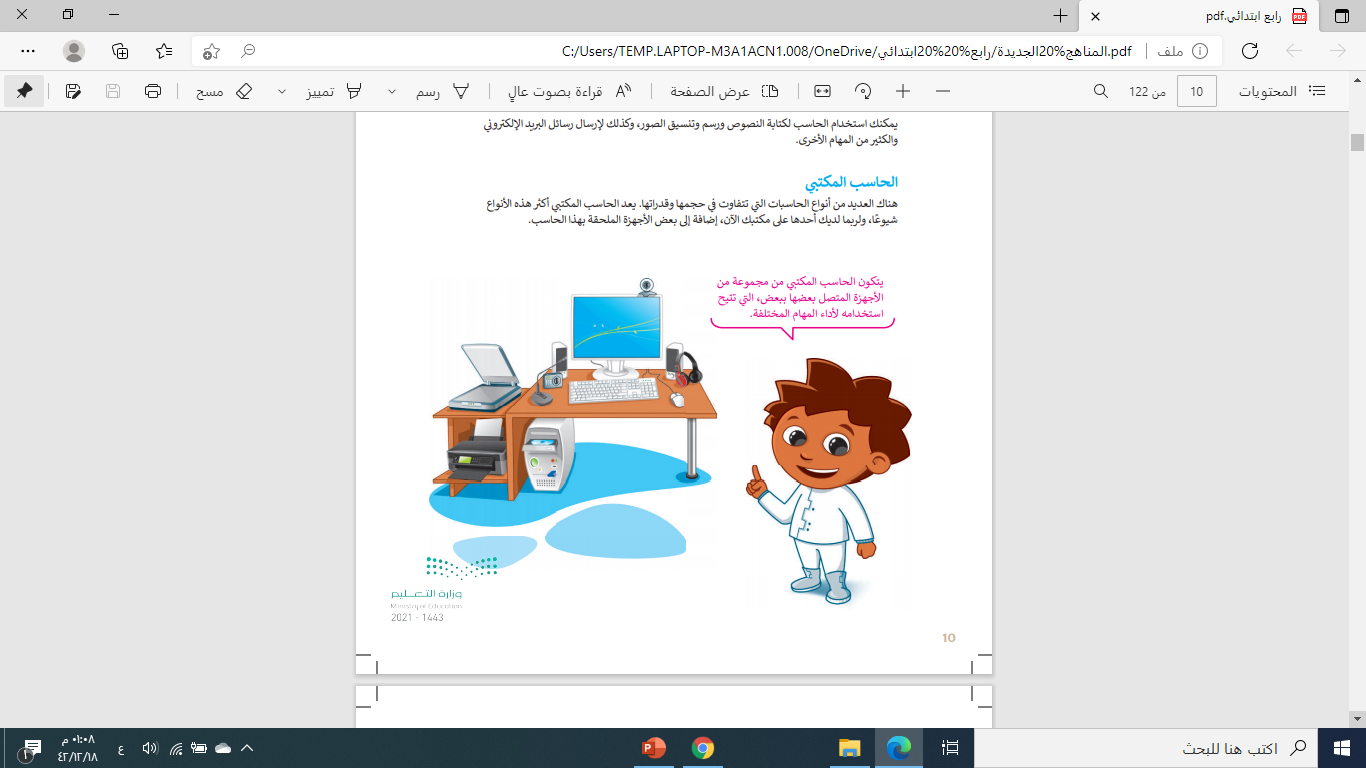 يتكون الحاسب المكتبي من مجموعة من الأجهزة المتصلة بعضها ببعض ، التي تتيح استخدامه لأداء المهام المختلفة .
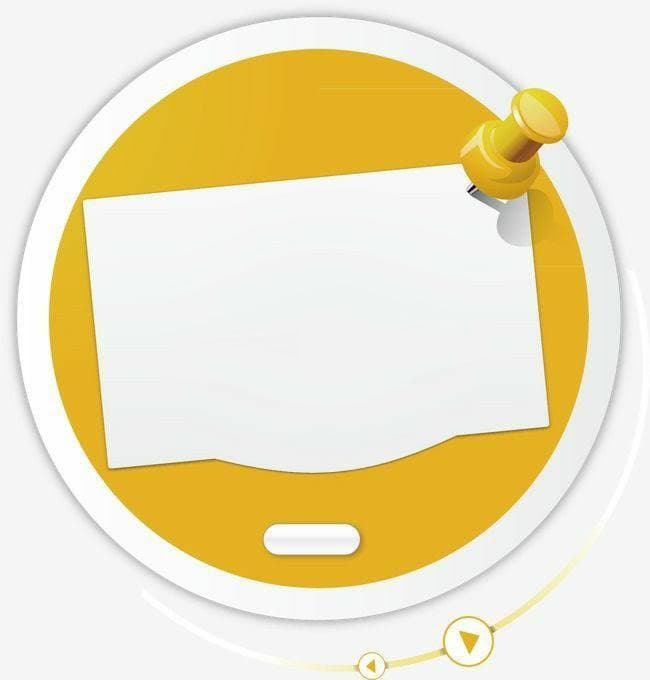 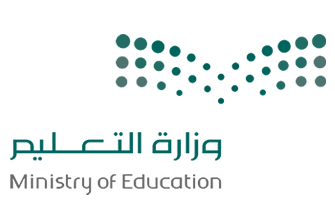 مكونات الحاسب
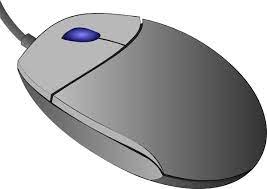 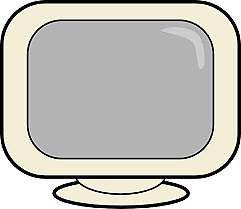 المكونات
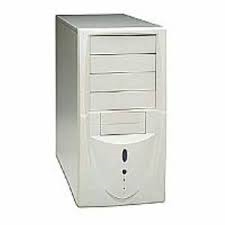 الفأرة 
Mouse
الشاشة 
Monitor
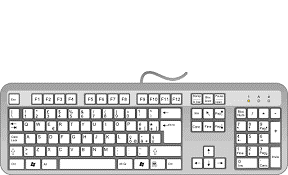 صندوق الحاسب
Computer Case
لوحة المفاتيح 
Keyboard
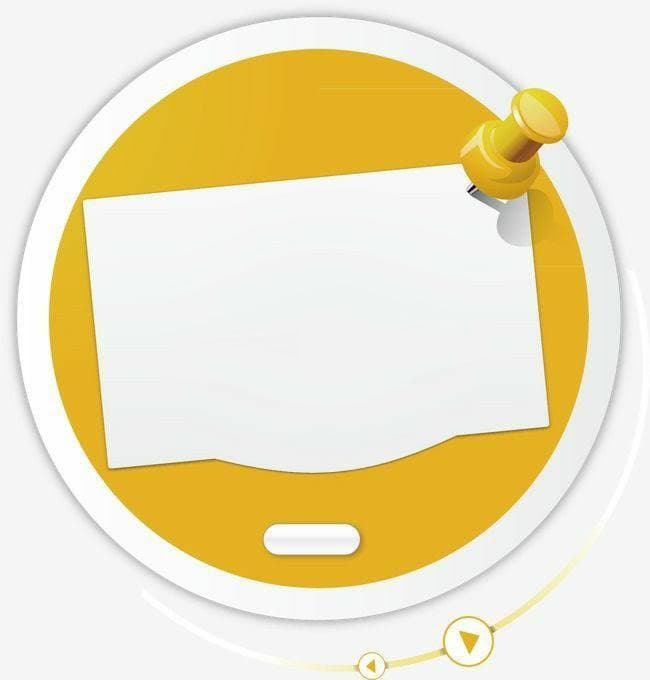 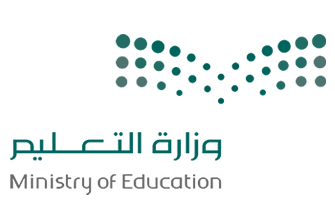 ملحقات الحاسب
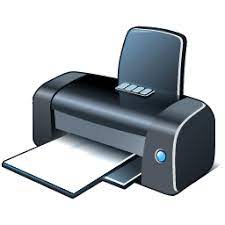 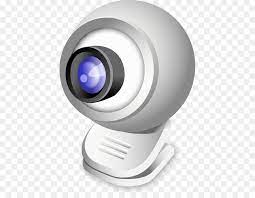 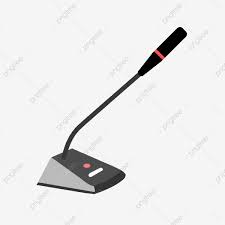 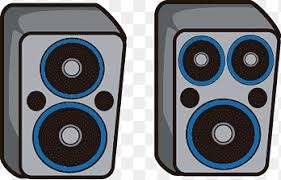 الطابعة
Printer
كاميرا الويب 
webcam
مكبر الصوت 
Speakers
الميكروفون 
Microphone
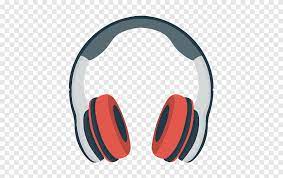 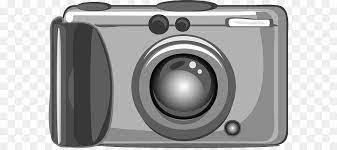 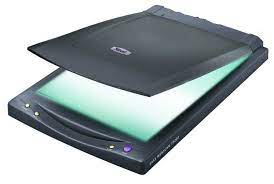 سماعات الأذن 
Headphones
الكاميرا الرقمية 
Digital Camera
الماسح الضوئي
Scanner
استراتيجية العصف الذهني
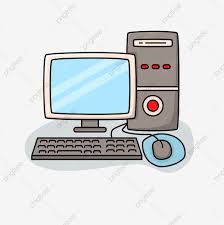 لقد عرفنا ما هو الحاسب ولكن كيف يتم استخدامه؟
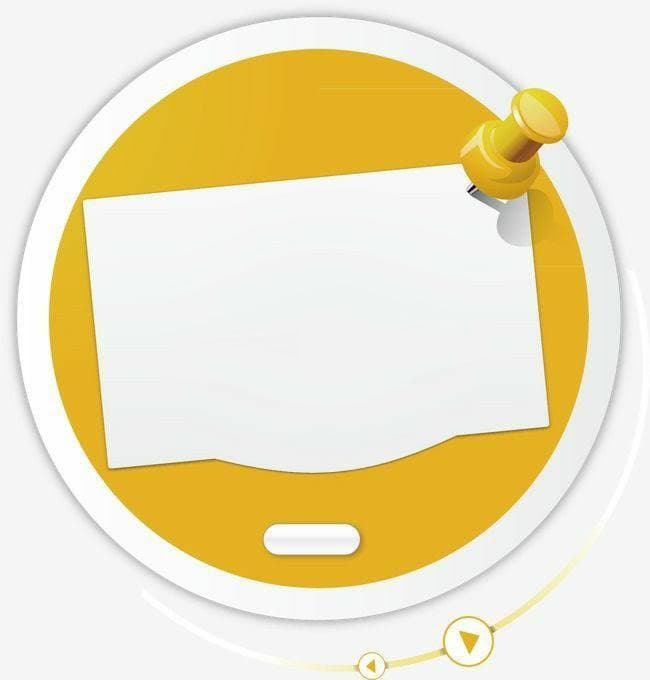 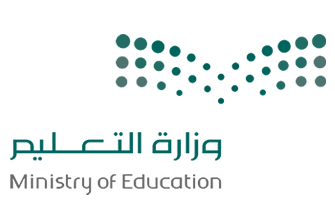 استخدام الأجهزة الملحقة
استراتيجية قراءة الصور :
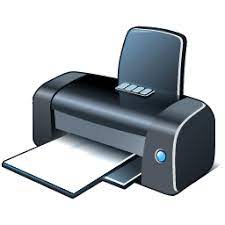 من خلال الصور استنتج استخدامات الحاسب
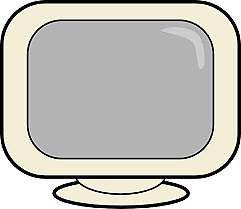 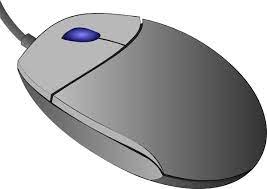 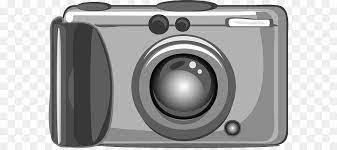 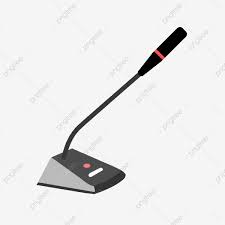 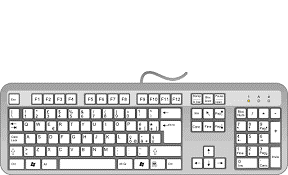 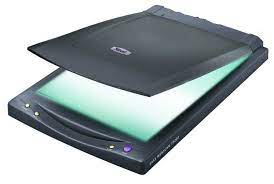 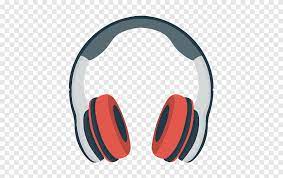 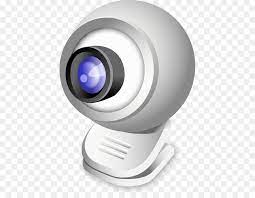 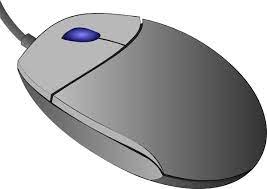 تحريك المؤشر
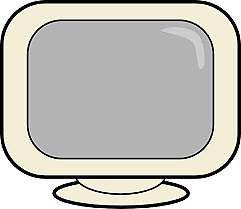 عرض شاشات البرنامج
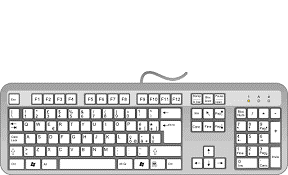 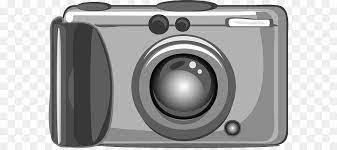 التقاط الصور أو مقاطع الفيديو
كتابة نص
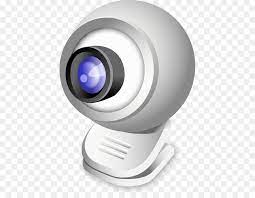 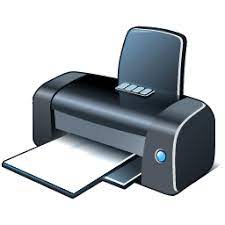 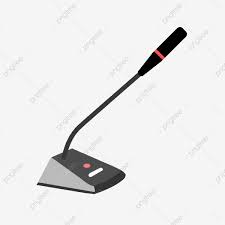 طباعة الصفحة
تسجيل الصوت
التواصل المرئي عبر الإنترنت
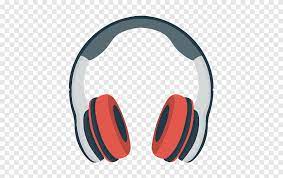 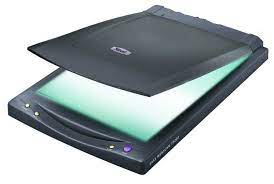 الاستماع إلى الملفات الصوتية
مسح المستندات والصور
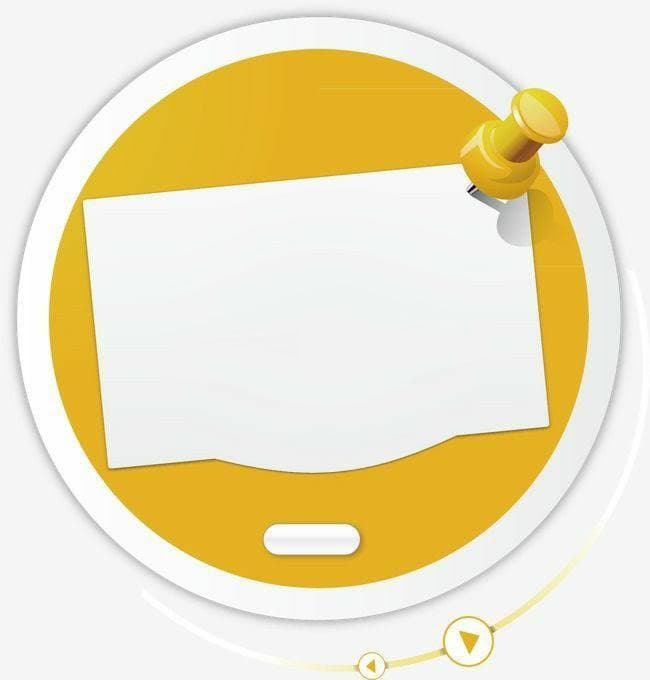 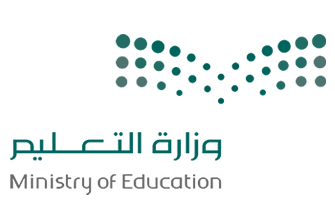 مكونات صندوق الحاسب
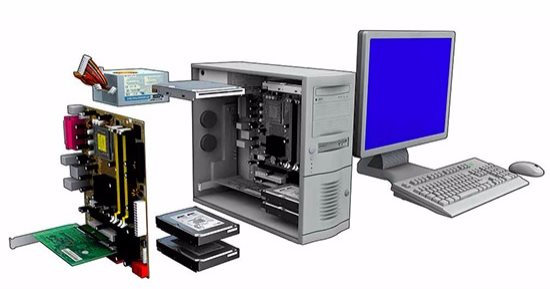 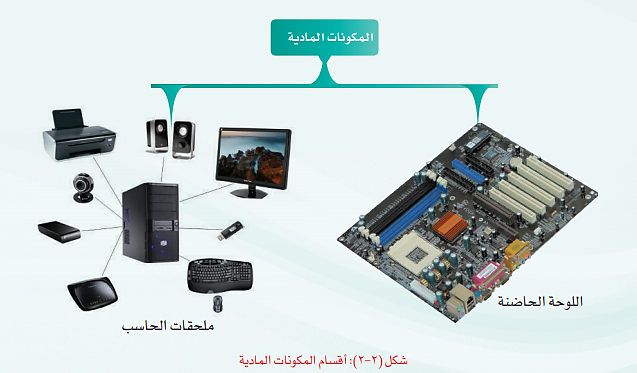 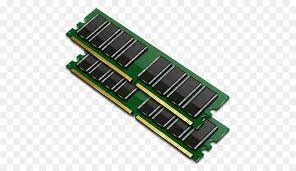 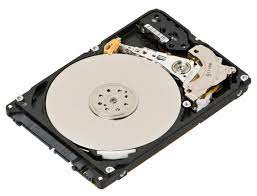 محرك القرص الصلب 
Hard Disk Drive
ذاكرة الوصول العشوائي
RAM
اللوحة الأم
Mother board
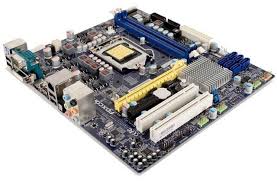 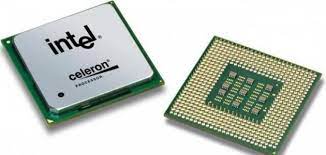 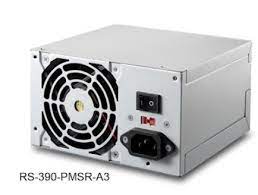 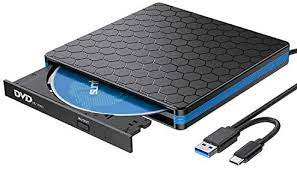 وحدة المعالجة المركزية 
CPU
مزود الطاقة
Power Supply
محرك أقراص الفيديو الرقمي
DVD Drive
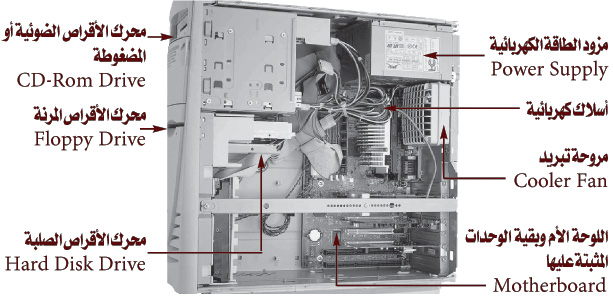 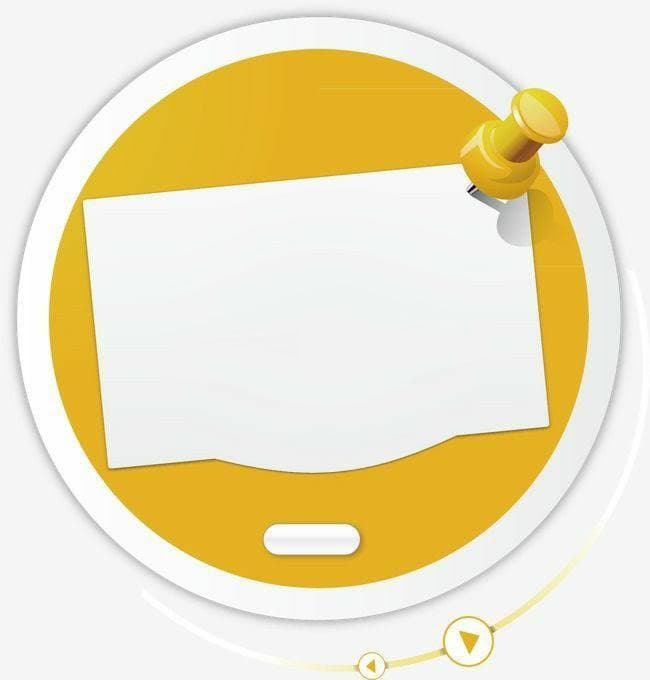 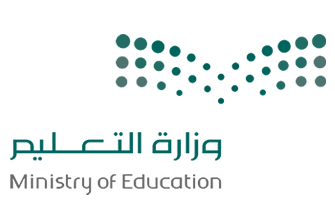 أجهزة التخزين
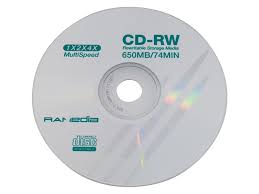 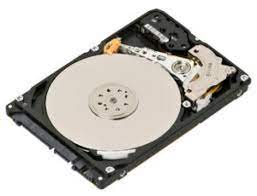 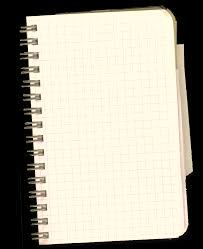 أجهزة التخزين
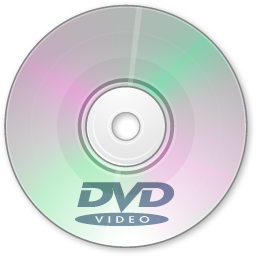 يخزن الحاسب البيانات 
في قرص ثابت داخلي
 يسمى محرك الأقراص C

يمكنك استخدام جهاز تخزين بيانات خارجي إذا كان لديك الكثير من الملفات والبيانات
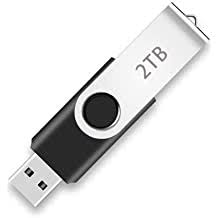 أجهزة التخزين :
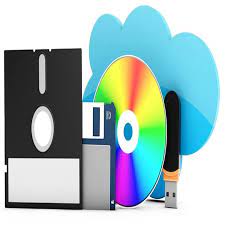 من أجهزة تخزين البيانات :
محرك القرص الصلب 
القرص المضغوط 
قرص الفيديو الرقمي
وحدة الذاكرة الفلاشية 
بطاقة الذاكرة .
محرك الأقراص الصلبة
محرك الأقراص الصلبة الخارجي
 هو أكثر أجهزة تخزين البيانات شيوعاً
يتميز بسعته التخزينية العالية ، حيث يمكنه تخزين الف فيلم
 أو مليون ملف صوتي
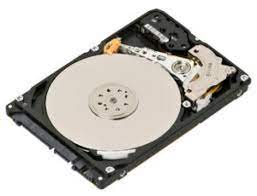 محرك الأقراص المضغوطة CDوالاقراص الرقمية DVD
يمكنك تخزين ما تريد على قرص مضغوط باستثناء الأفلام لأنه يحتوي على مساحة كافية
أما أقراص الفيديو الرقمية  فتشبه الأقراص المضغوطة من ناحية الشكل مميزاتها : 
1 - تتميز بمساحتها التخزينية الكبيرة فيمكن مثلاً تخزين 5 أفلام على قرص واحد منها
 2 - يمكن استخدام هذه الأقراص لتخزين البرامج الكبيرة الحجم1
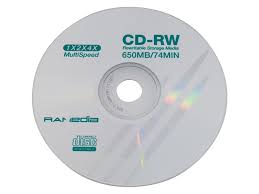 من المهم الحفاظ على هذه الأقراص من الخدش
 حيث يؤدي ذلك إلى ضياع البيانات .
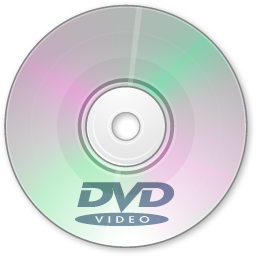 لمحة تاريخية
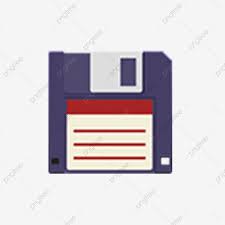 كانت الأقراص المرنة هي وسيلة التخزين الرئيسية في الحاسبات حتى تسعينات القرن الماضي أصبحت هذه الأقراص غير مجدية في وقتنا الحاضر لسعتها التخزينية الضئيلة .
وحدة الذاكرة الفلاشية
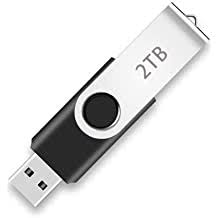 يمكن تخزين ونقل البيانات  بسهولة باستخدام وحدة الذاكرة الفلاشية التي تتميز بـ 
سعرها المنخفض وصغر حجمها .
حيث يمكن حملها في سلسلة المفاتيح مثلاً 
كما تتوفر بسعات مختلفة حسب الحاجة .
يمكن أن تتمتع وحدة الذاكرة الفلاشية بعمر استخدام يصـل إلى 10 سنوات .
بطاقة الذاكرة
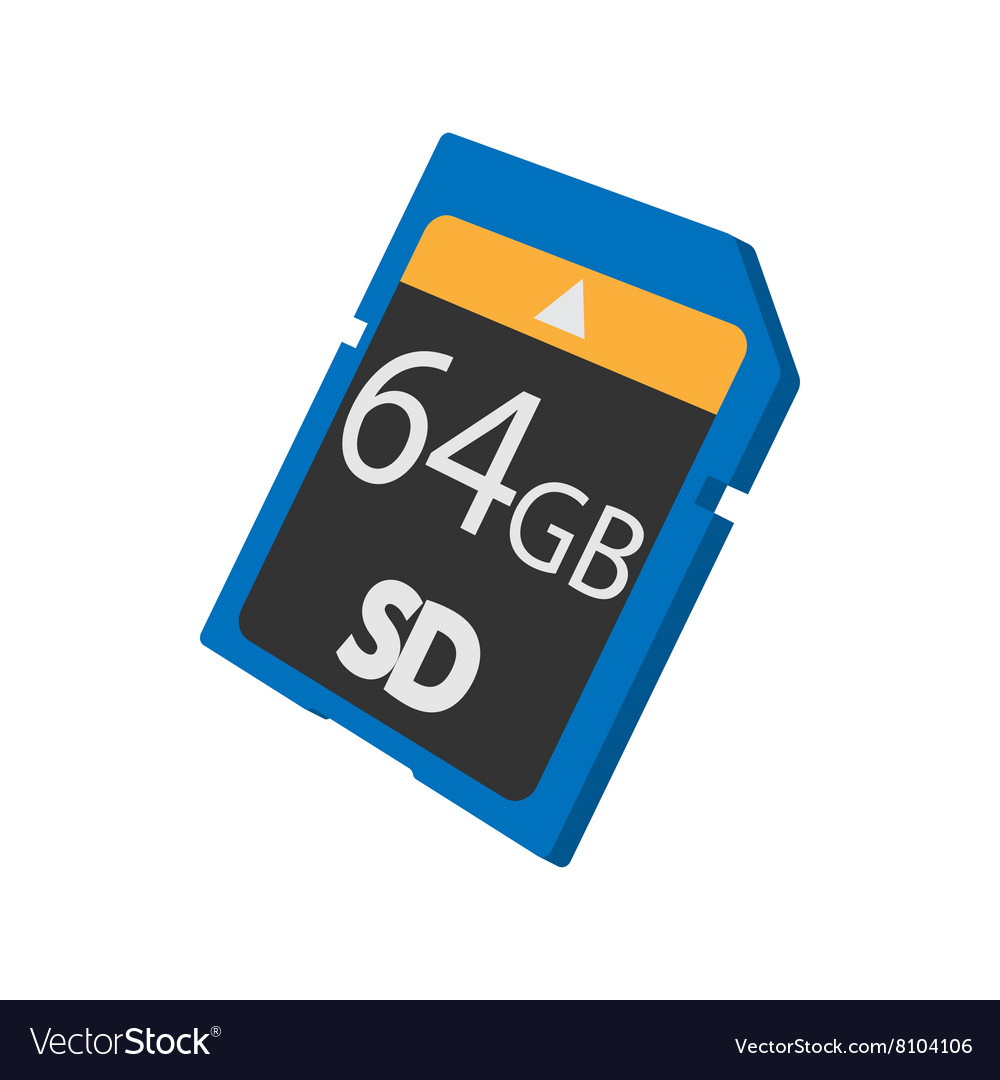 بطاقات الذاكرة رقيقة جداَ وصغيرة . يمكنك استخدامها في: 
 الهواتف الذاكية 
والكاميرات الرقمية
 ومشغلات إم بي 3 
وأجهزة الألعاب  .
يمكنك ايضاَ استخدام بطاقة الذاكرة لنقل البيانات من هذه الأجهزة إلى الحاسب الشخصي
 أو المحمول .
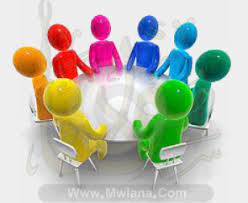 استراتيجية المناقشة والحوار
هل يمكن طباعة كل ما نراه في شاشة الحاسب على ورق ؟
اذا كانت اجابتك لا لماذا ؟
أما اذا كانت إجابتك نعم كيف ذلك ؟
استراتيجية المناقشة والحوار
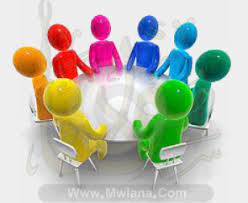 ماذا يسمى الجهاز الذي نستطيع من خلاله الطباعة ؟
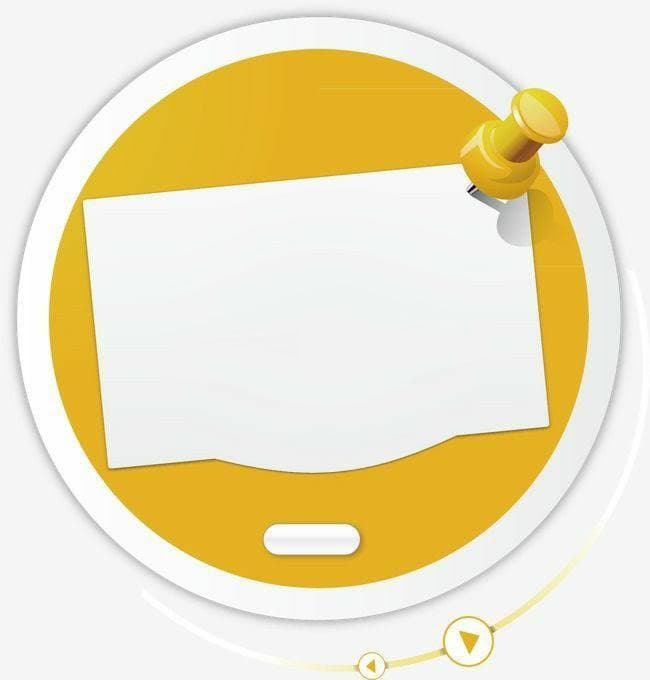 الطباعة
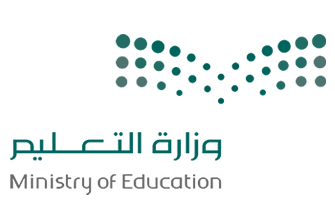 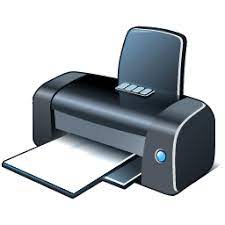 الطباعة ..
يمكن ان نقوم بطابعة كل ما نراه في شاشة الحاسب على ورق من نصوص وأرقام وصور ورسوم باستخدام جهاز الالكتروني ملحق بالحاسب يسمى الطابعة
يكون توصيل الطابعة بالحاسب من خلال سلك USB
أو من خلال الاتصال بالشبكة اللاسلكية .
لطباعة مستند تأكد من: 
 أن الحاسب متصل بالطابعة – تشغيل الطابعة.
يمكنك الطباعة على أحجام مختلفة من ورق الطباعة .
أنواع الطابعات :
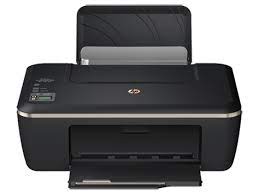 هناك نوعان رئيسيان من الطابعات .
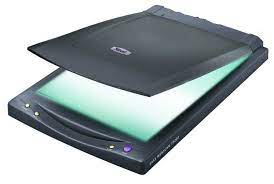 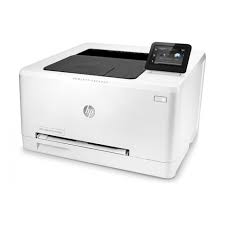 الطابعة النافثة للحبرInkjet
الماسح الضوئيScanner
طابعة الليزر Laser
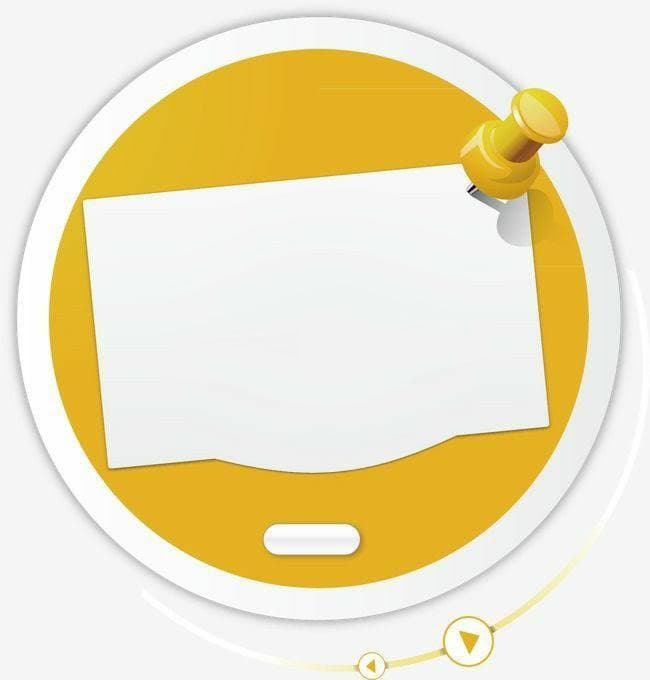 لنطبق معـاً
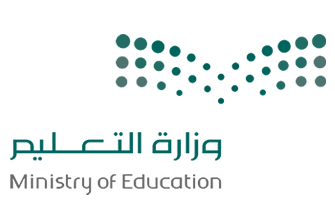 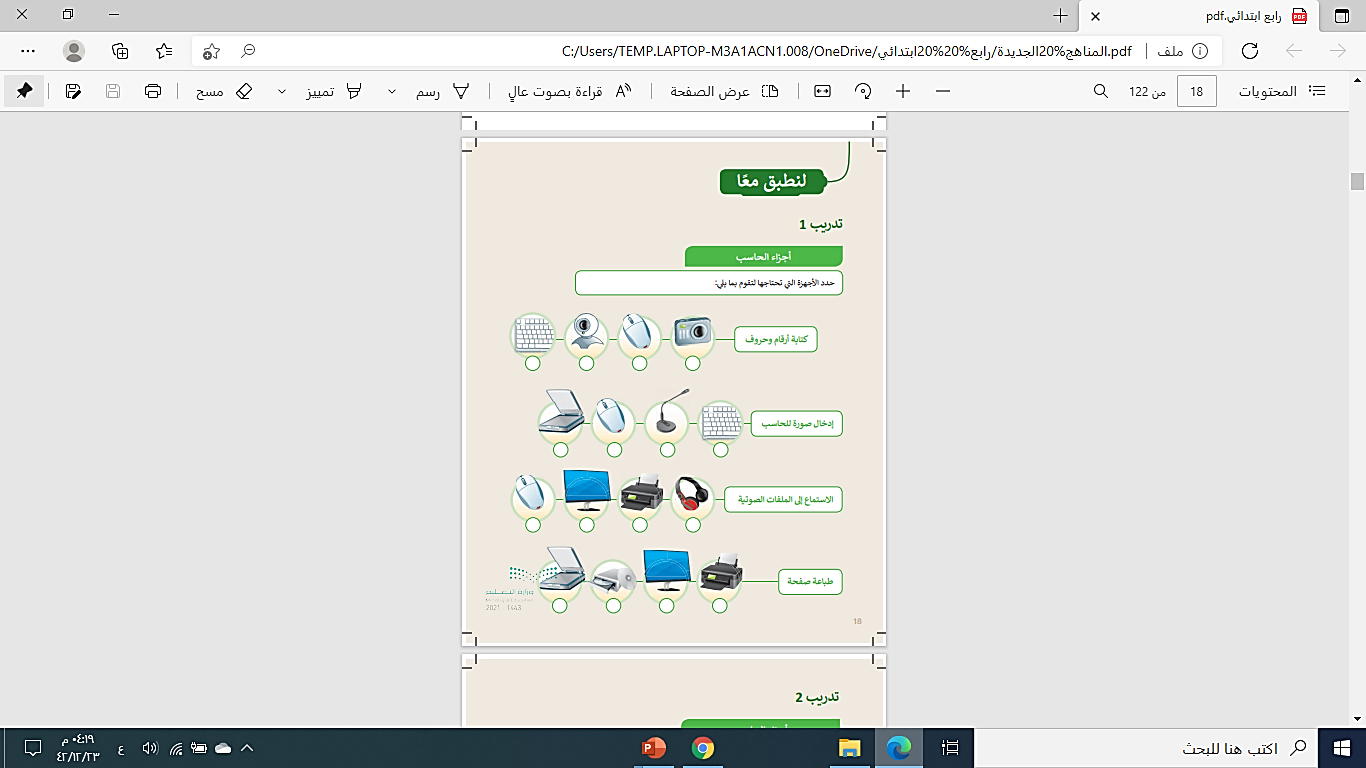 التطبيق ..
افتح الكتـاب
 صـ 18
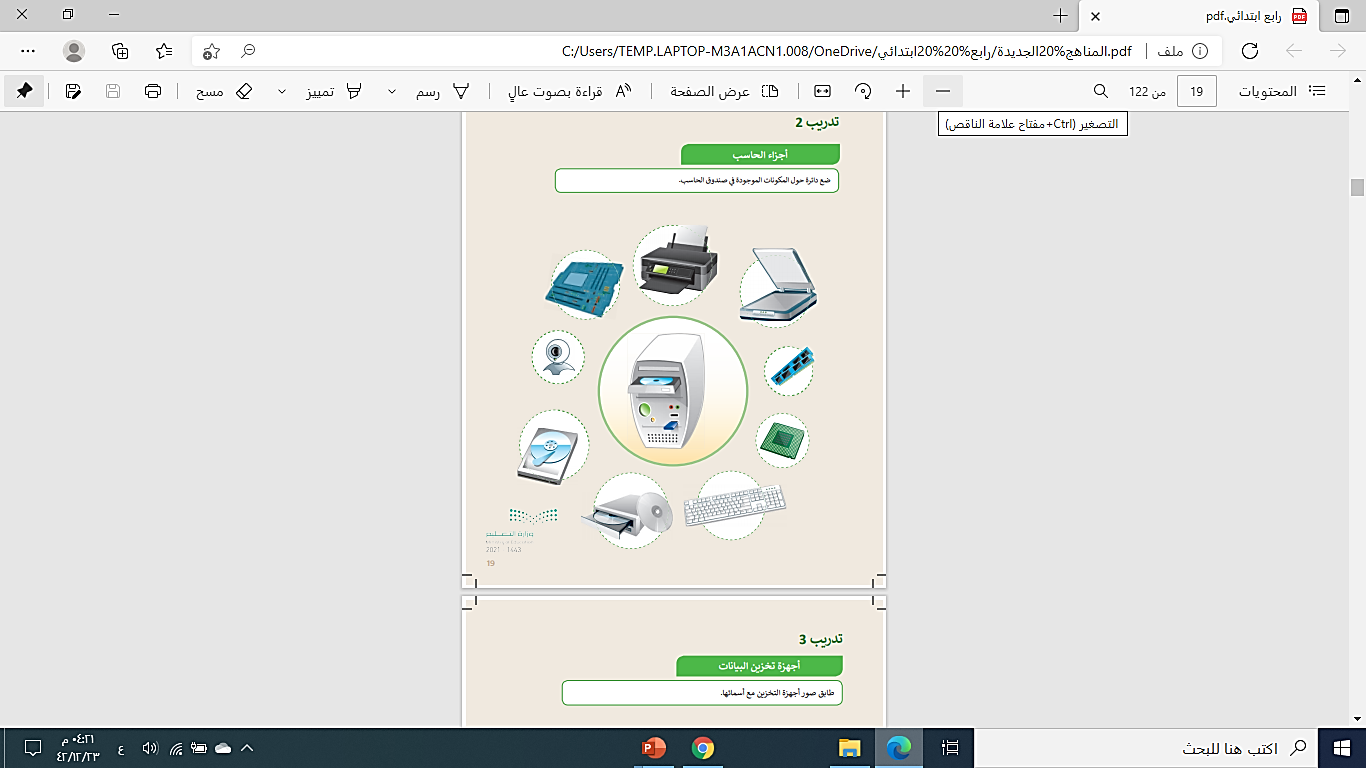 ضع دائرة حول المكونات الموجودة في  صندوق الحاسب ؟
افتح الكتاب صــــ19
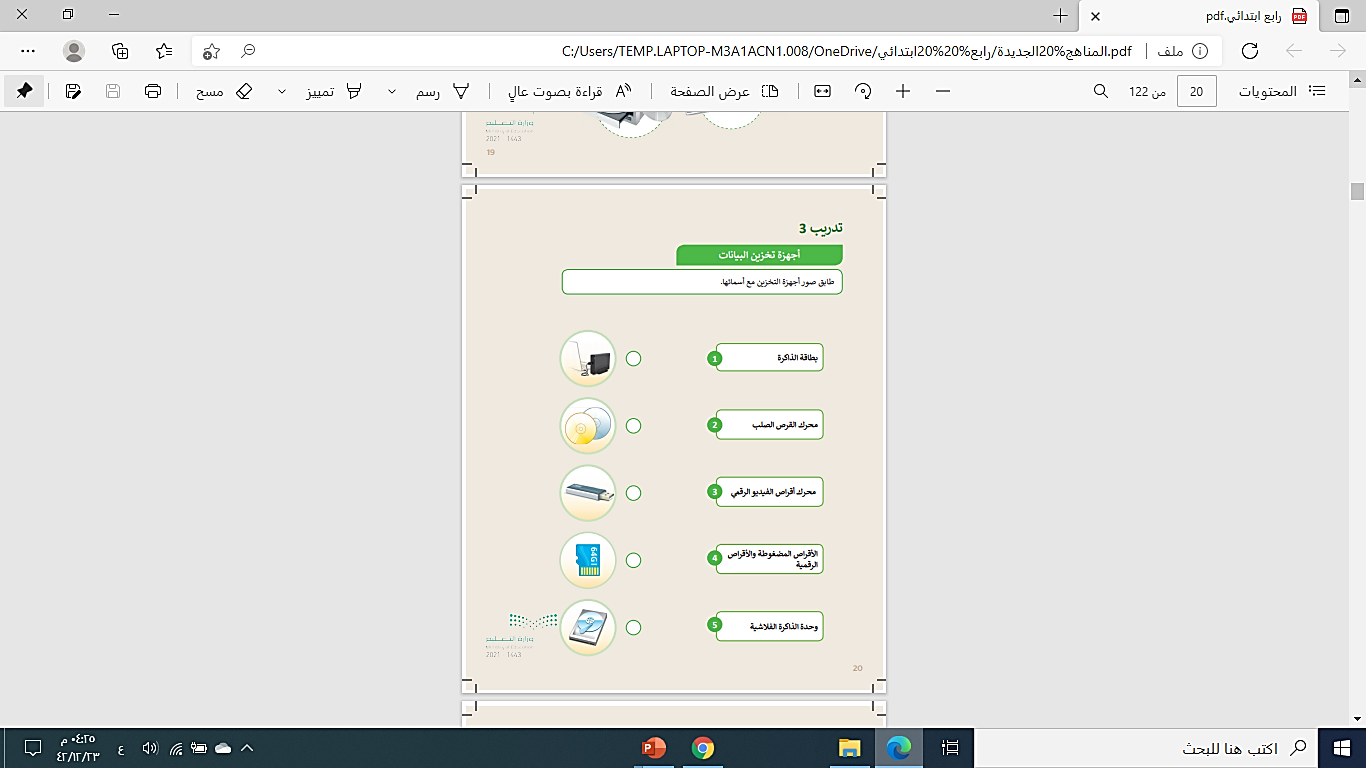 طابق صور أجهزة التخزين
 مع اسمائها .
افتح الكتاب صـ 20
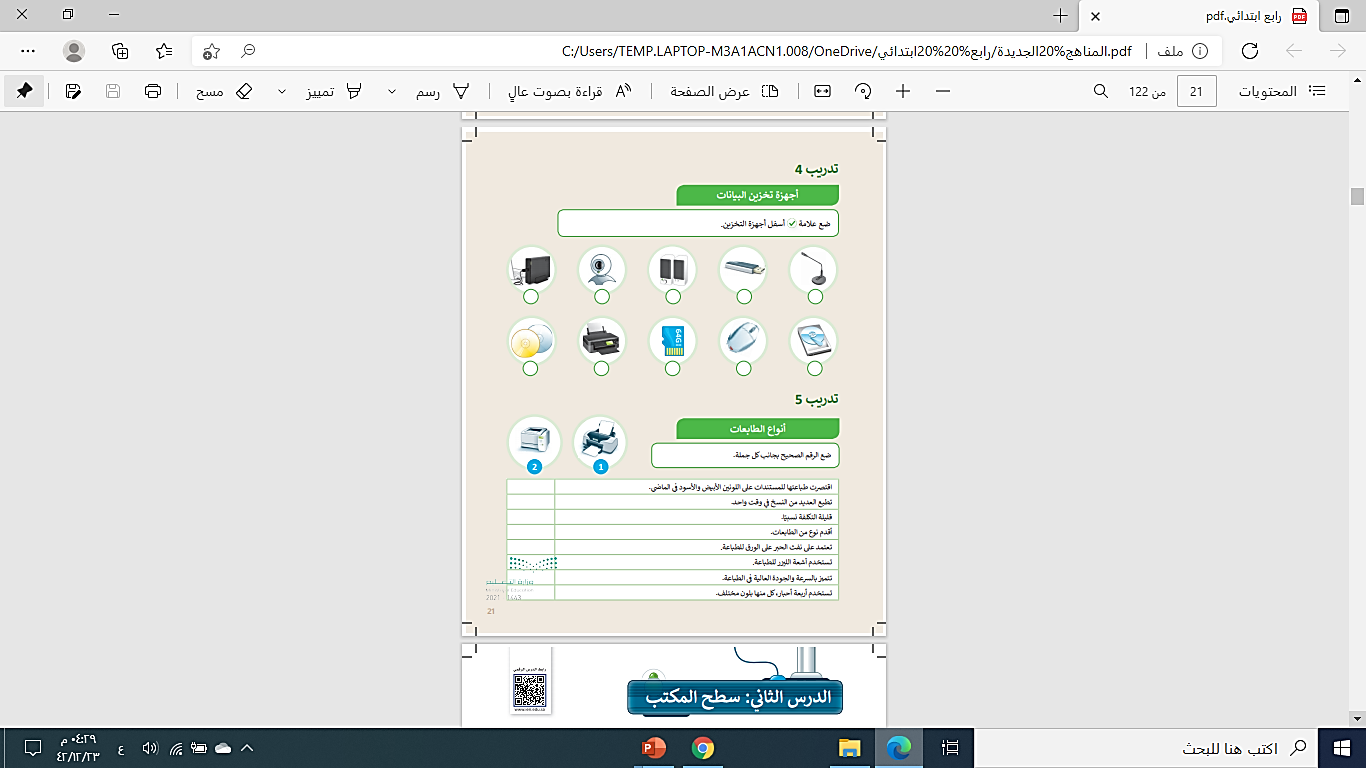 المهـام الادائية
حل تدريبات 4 – 5 
صـ 21